NE 75th Street Road Safety Corridor
July 25, 2013
1:00 pm to 3:00 pm
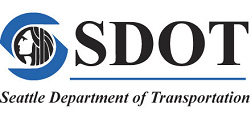 Agenda
Agenda
NE 75th Street Road Safety Corridor
1:00	Welcome and Announcements

1:05	Recap of Spring Meetings

1:15	SDOT Presentation with Q & A

2:15 	Speak Directly with SDOT 

3:00	Adjourn
Spring Meetings Recap
Agenda
NE 75th Street Road Safety Corridor
What We Heard:
-Channelization improvements requested
-Speeding an issue area-wide
-Strong desire to improve pedestrian and bicycle safety
-Reduce conflicts at signalized intersections
-Congestion leads to cut thru traffic on neighborhood streets
-More enforcement needed
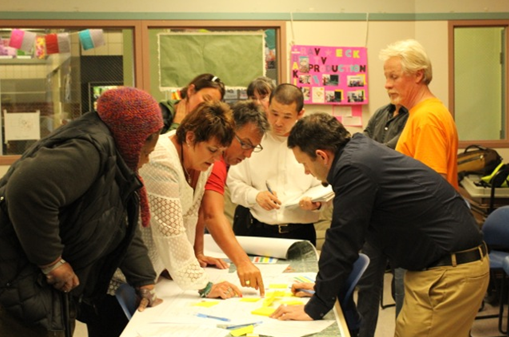 Photos used with permission from Ravenna Blog
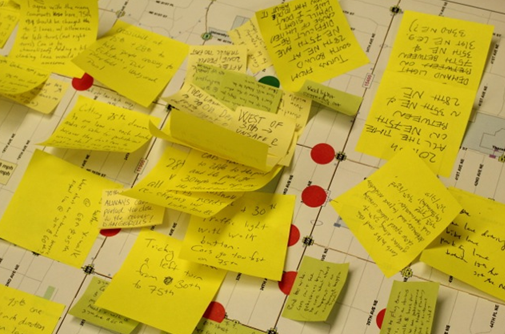 Existing Conditions
NE 75th Street between 15th Avenue NE and 35th Avenue NE
Adjacent Land Uses
	Single family residential with some multi-family housing
	Commercial uses at 25th and 35th
	Schools
Transit Service
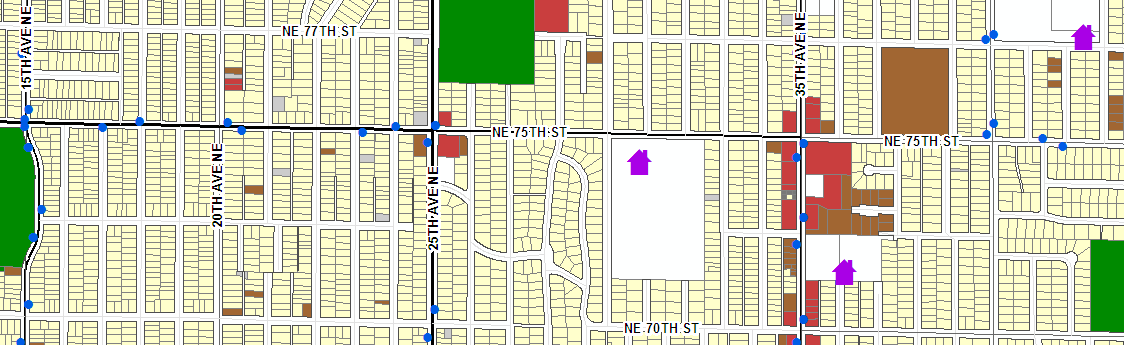 Roadway Configuration
NE 75th Street between 15th Avenue NE and 35th Avenue NE
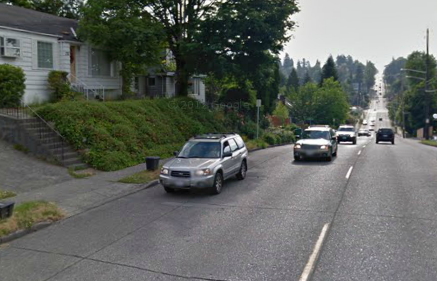 Under-utilized on-street parking makes NE 75th Street function as a 4-lane arterial street most of the day
Parking Utilization
NE 75th Street between 15th Avenue NE and 35th Avenue NE
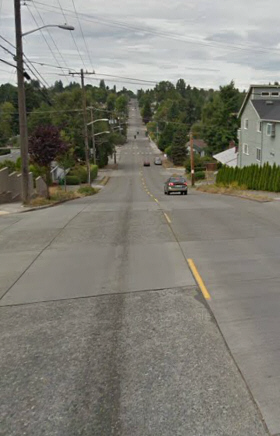 Study 1 – weeknight after 8 pm
	23 parked cars total
	18 near 28th Ave NE 
		for access to Wedgwood Pool
	5 parked cars elsewhere 

Study 2 – Saturday at 5 am
	8 parked cars

Study 3 – weekday at 1 pm
	1 parked car
Multiple Threat
NE 75th Street between 15th Avenue NE and 35th Avenue NE
One vehicle stops for a pedestrian on a multi-lane road, but the motorist in the next lane does not, resulting in a crash.
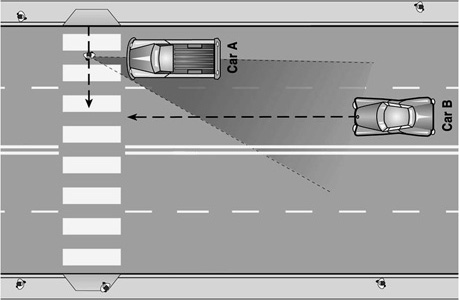 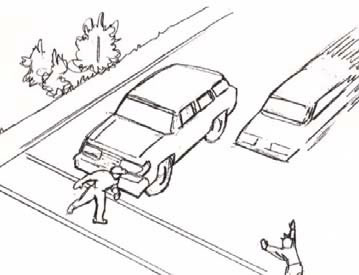 Traffic Operations
NE 75th Street between 15th Avenue NE and 35th Avenue NE
Video: NE 75th Street at 30th Avenue NE looking west
Traffic Data
NE 75th Street - Data
NE 75th Street between 15th Avenue NE and 35th Avenue NE
Traffic Volume	
	20,100 average weekday traffic at 12th Avenue NE
	14,700 average weekday traffic at 30th Avenue NE
Speed (posted speed limit is 30 mph)
	34 mph eastbound
	37 mph westbound
Collisions
	114 total collisions last three years, 50+ injuries
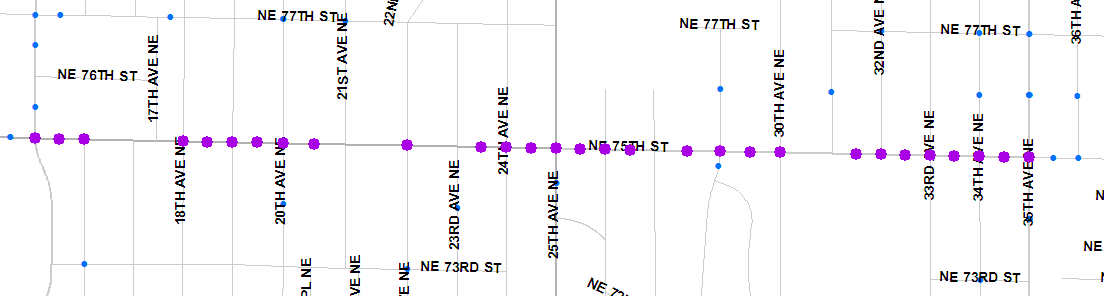 [Speaker Notes: Volume
-20,100 at 12th Avenue NE
-14,700 at 30th Avenue NE
*explain roadway capacity/channelization*

Speed
Posted speed limit = 30 mph
34 mph EB
37 mph WB

Collisions
114 total collisions last three years, 49 injuries, 2 serious injuries, and 2 fatalities
Leading collision type = left turns, angles, rear end (in descending order)]
Goals
Improve safety for all modes
Improve channelization
Improve pedestrian and bicycle mobility
Maintain acceptable level of service for 
	vehicular traffic

Performance Monitoring
SDOT to conduct before and after studies
Proposal 1
NE 75th Street between 15th Avenue NE and 35th Avenue NE
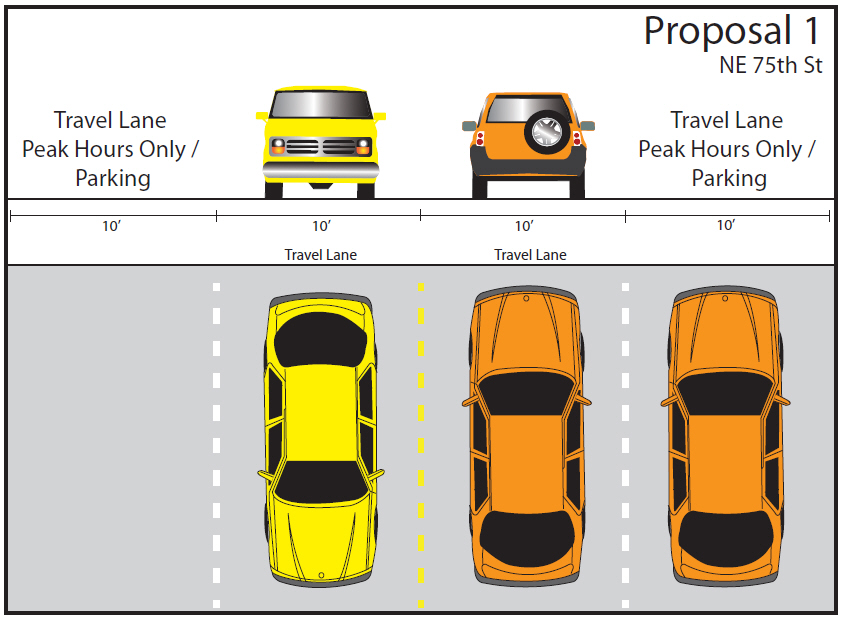 [Speaker Notes: Review key features, limitations, and changes to level of service]
Proposal 2
NE 75th Street between 15th Avenue NE and 35th Avenue NE
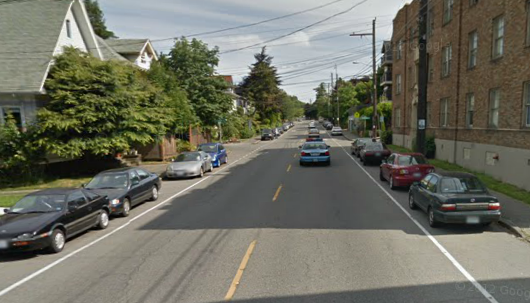 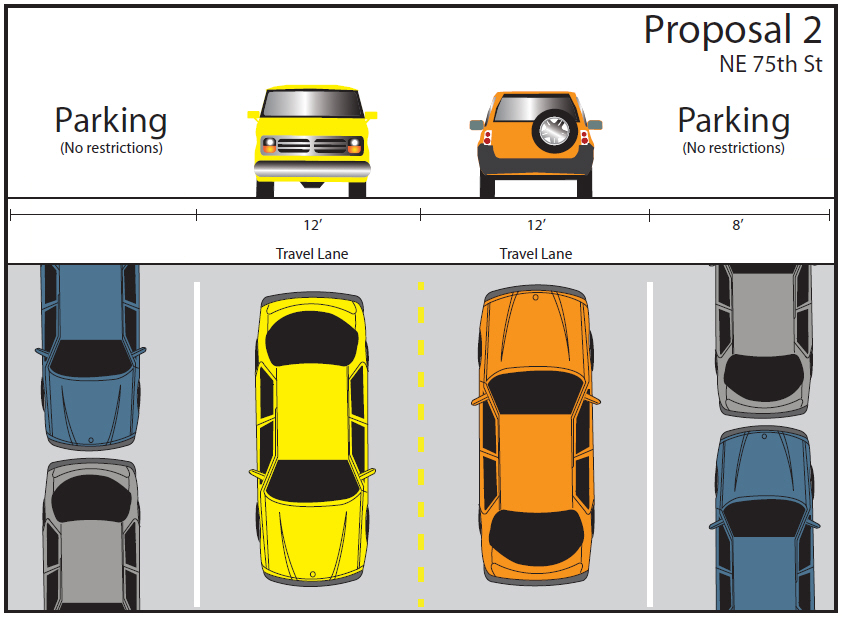 12th Avenue E
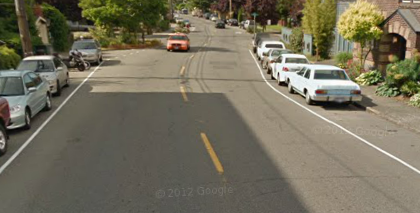 [Speaker Notes: Review key features, limitations, and changes to level of service]
Proposal 3
NE 75th Street between 15th Avenue NE and 35th Avenue NE
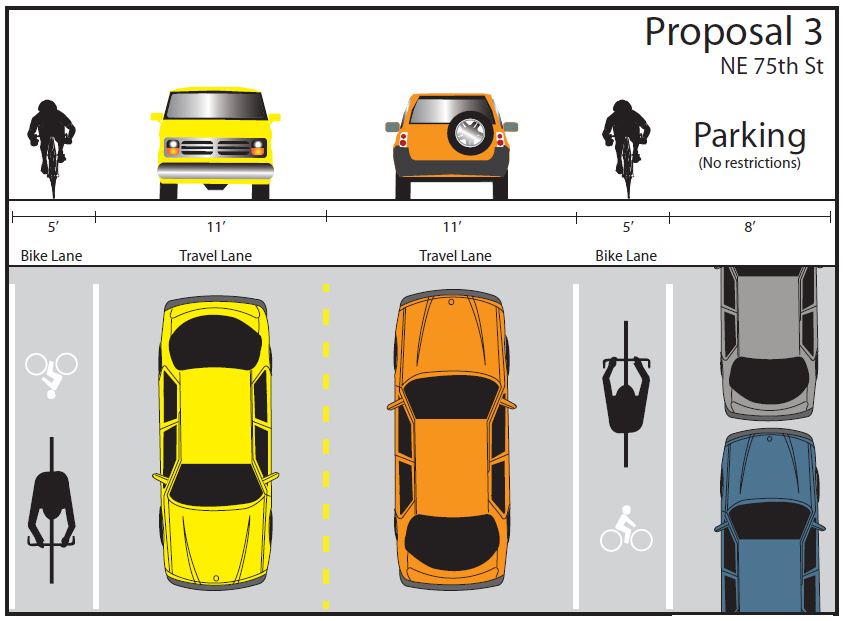 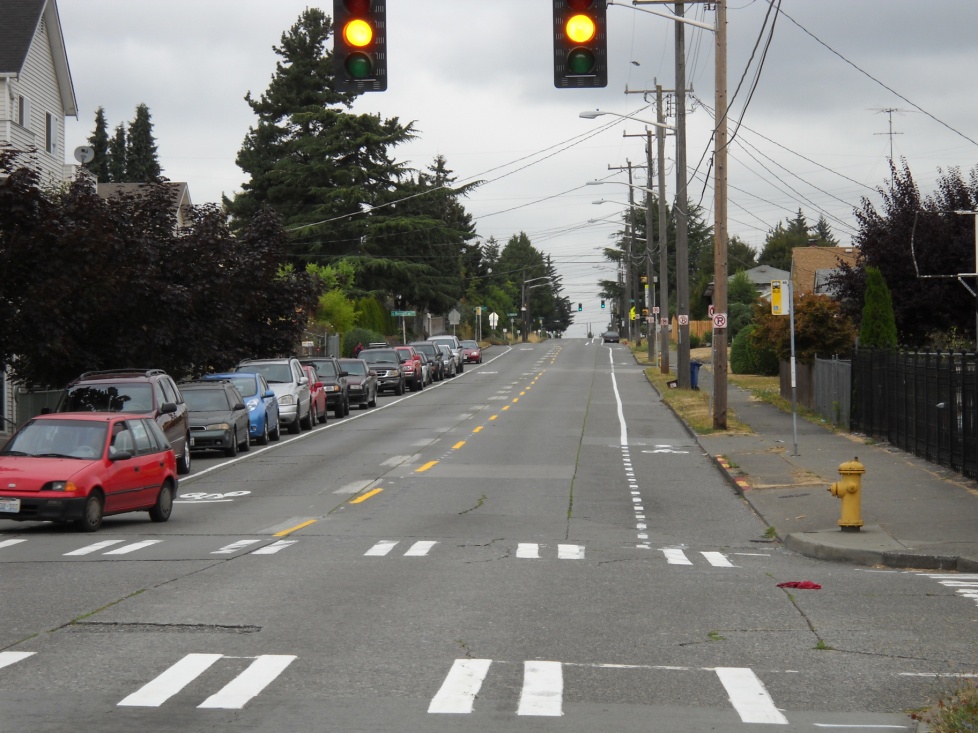 15th Avenue S
[Speaker Notes: Review key features, limitations, and changes to level of service]
Proposal 4
NE 75th Street between 15th Avenue NE and 35th Avenue NE
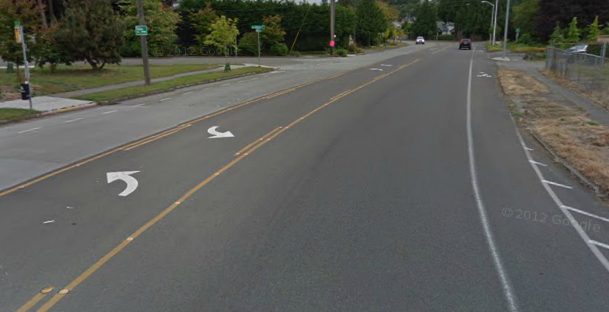 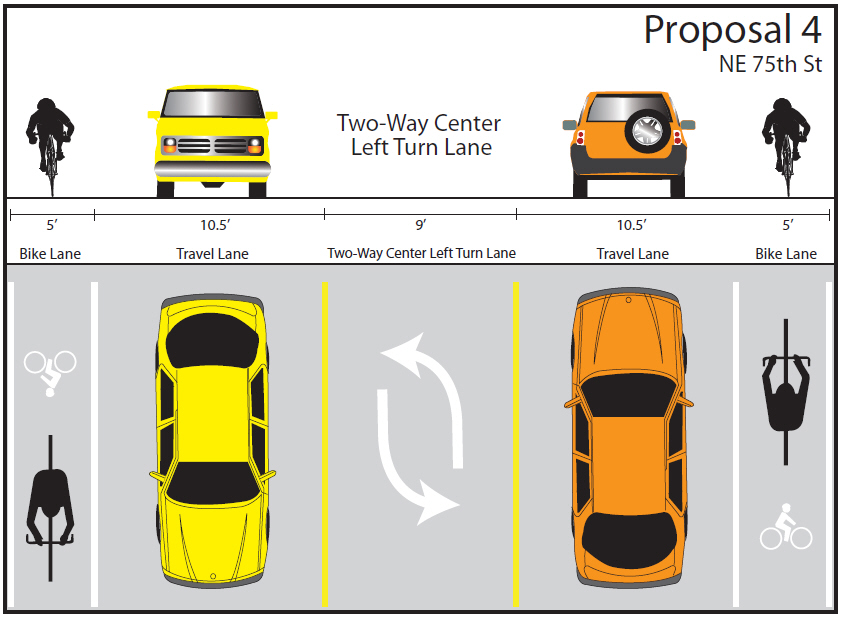 Fauntleroy Way SW
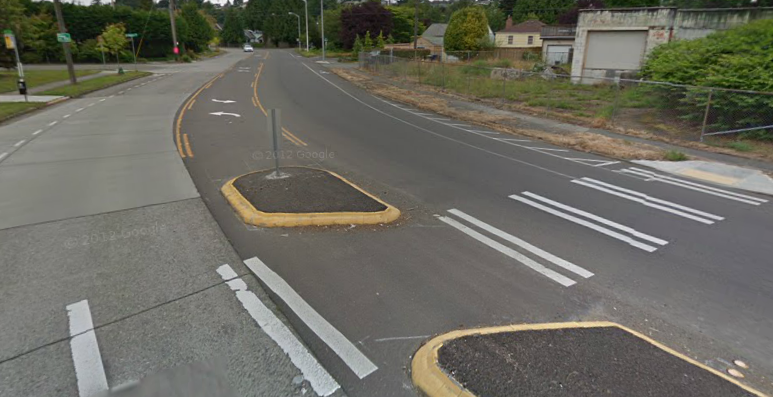 [Speaker Notes: Review key features, limitations, and changes to level of service]
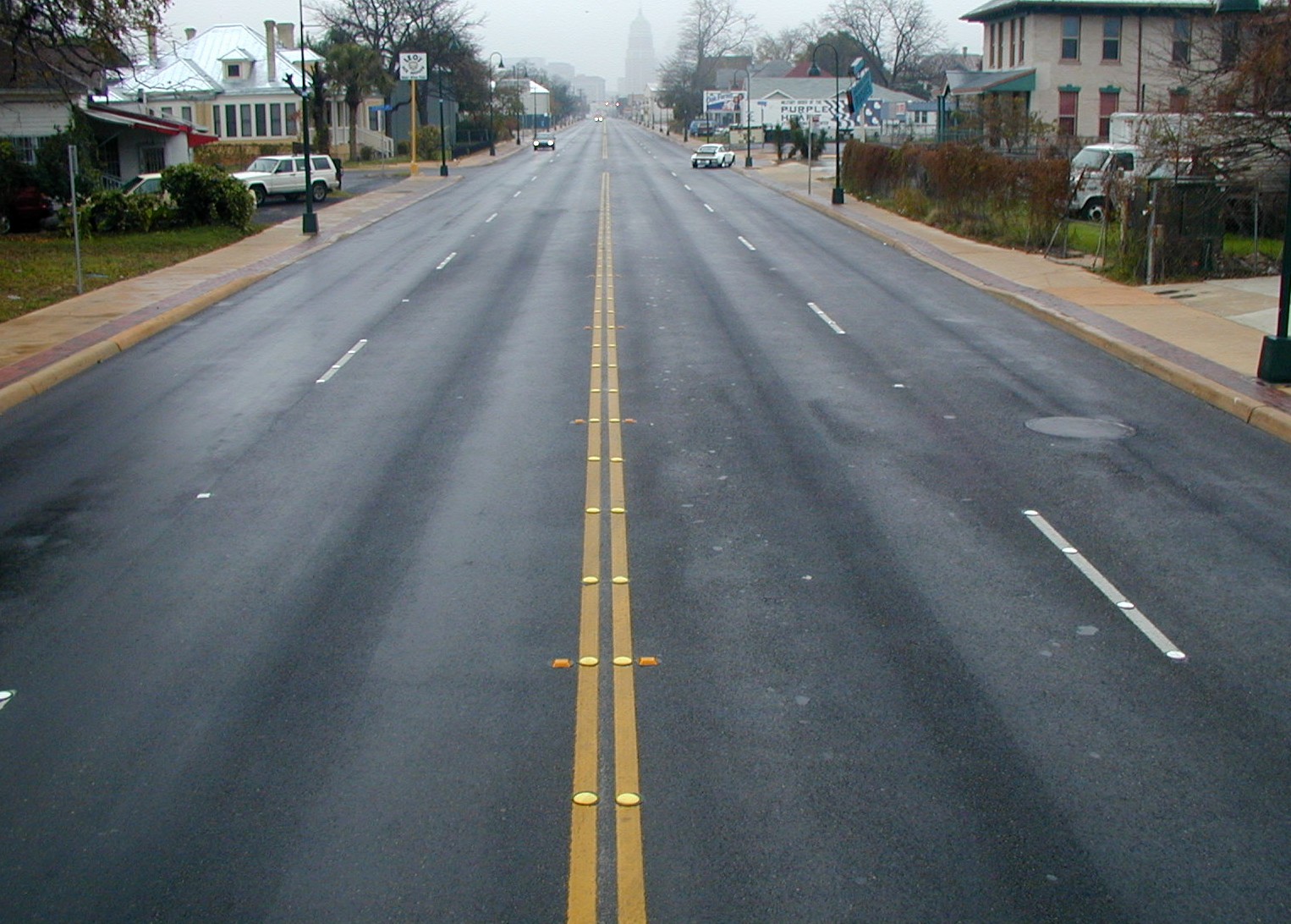 [Speaker Notes: Complete Streets approach to retrofitting roadways
Multi-modal improvements-moving people and goods (not just cars)
Here’s a 4 lane]
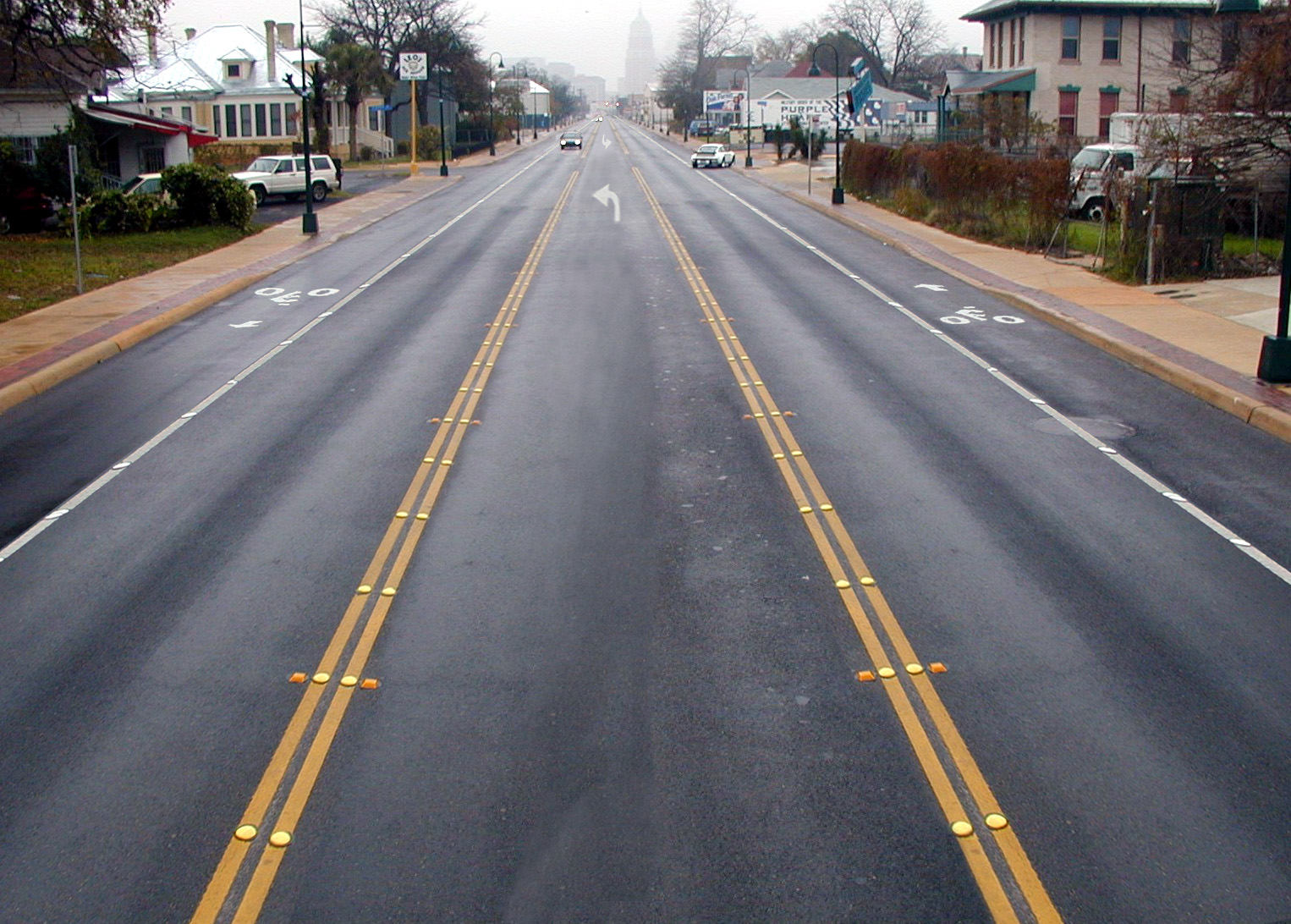 [Speaker Notes: Dedicated two-way-left-turn-lane
Dedicated bicycle lanes]
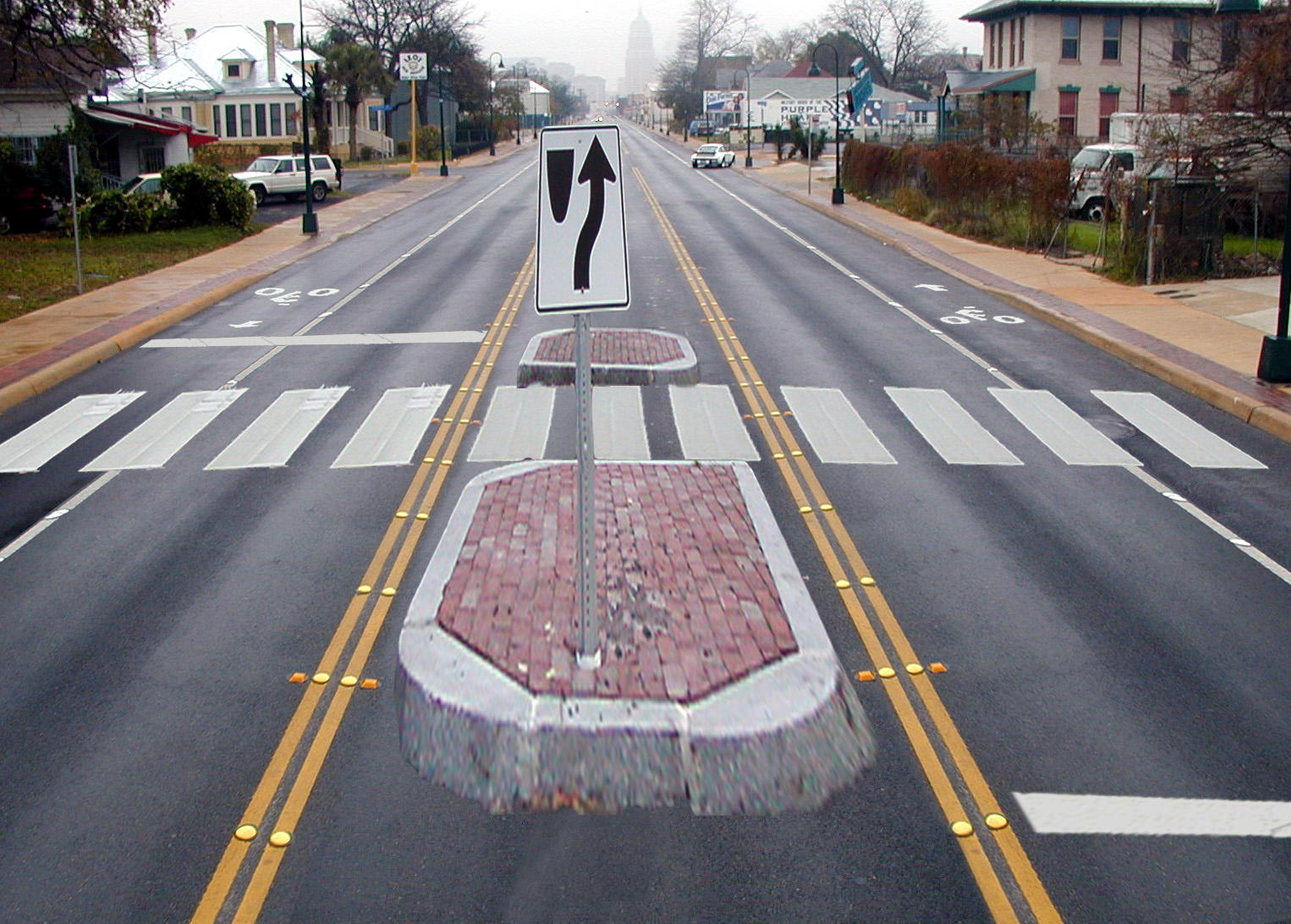 [Speaker Notes: Pedestrian refuge and crosswalk
Business district improvement 
Easier to mark pedestrian]
Recent Results
Data clearly indicates that Proposal 4 will reduce speeding and collisions without significantly 
	affecting travel times
Additional Improvements
Photo enforcement cameras for Eckstein School Zone
Traffic calming in neighborhoods near Eckstein
Crossing Improvements
new crosswalk at 28th Ave NE with rapid flashing beacons
enhancements at existing crosswalk at 9th Ave NE
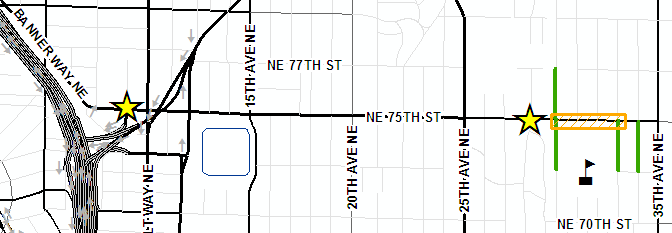 Additional Improvements
Pedestrian countdown signals 

Spot parking restrictions and commercial access improvements

Encroachment and overgrown vegetation remediation
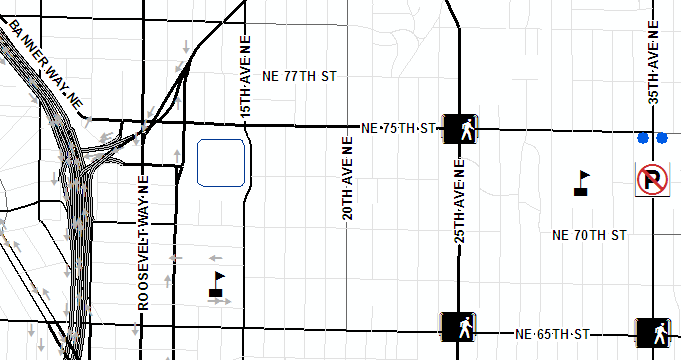 Longer-term Improvements
Banner Way/NE 75th Street Improvements 
	(west of 15th Ave NE)

Left turn pockets on 35th Ave NE at NE 75th St

Bicycle facilities east of 35th Ave NE
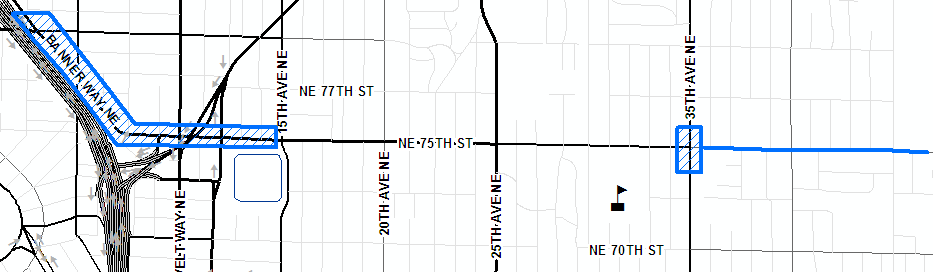 Education and Enforcement
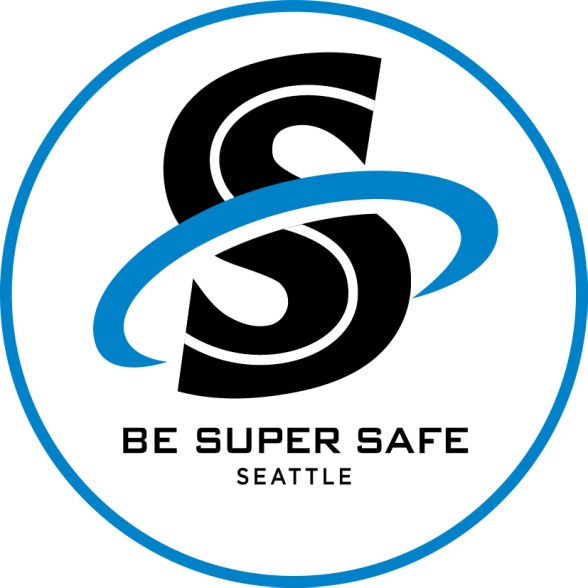 Education
Transportation forums
School-specific instruction
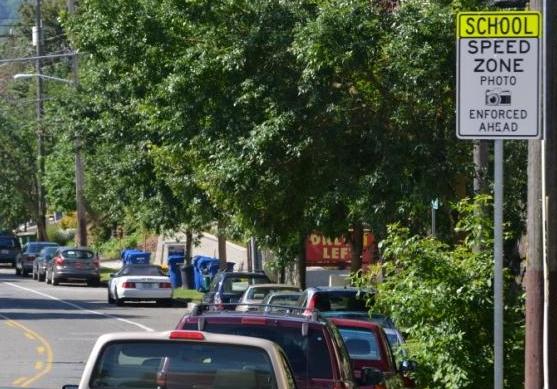 Enforcement
Continued emphasis patrols
More parking enforcement
Photo Enforcement at Eckstein
Questions?
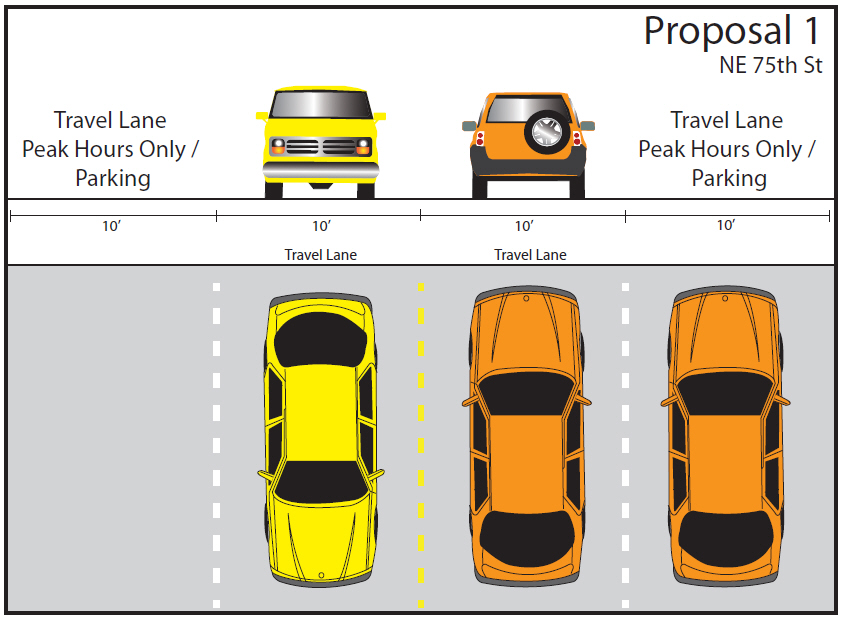 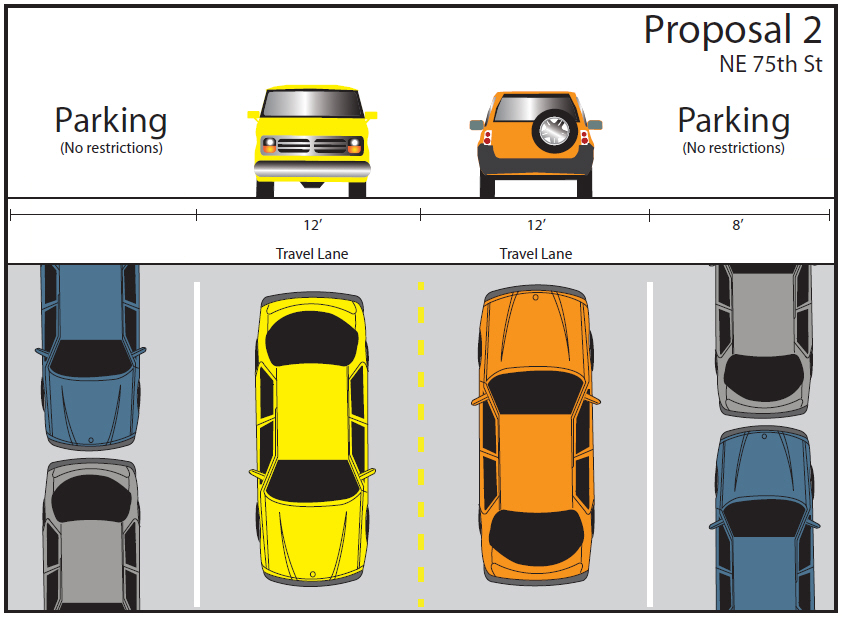 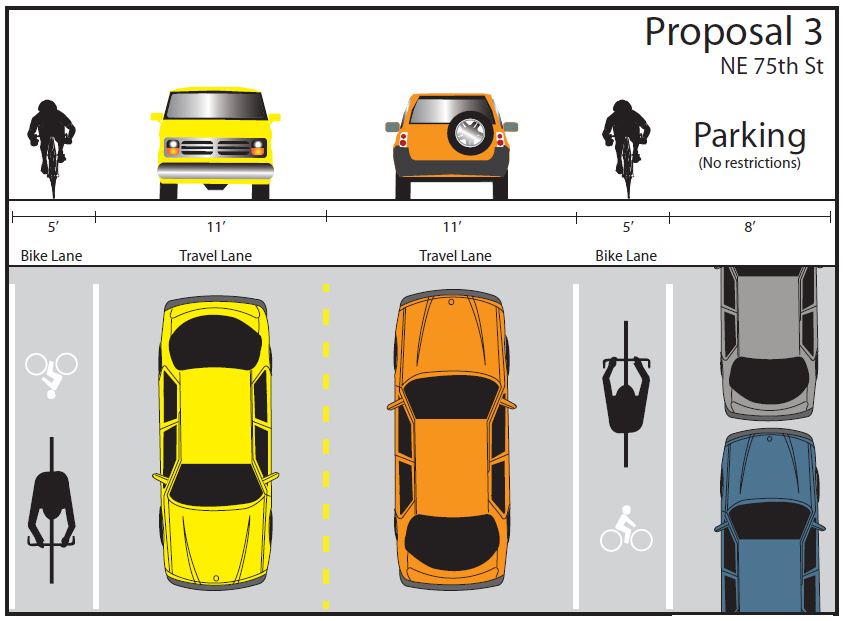 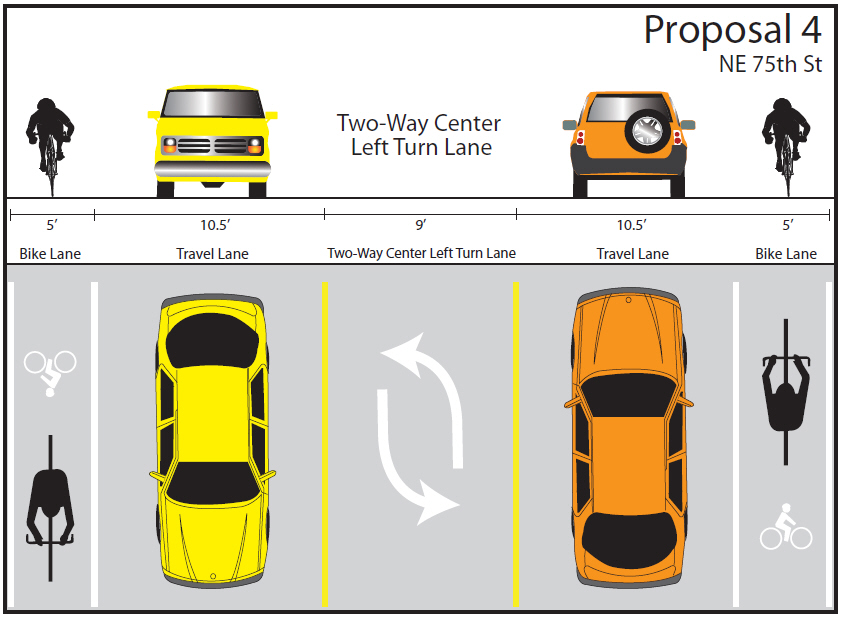 Contact Information
Dongho Chang, City Traffic Engineer
206-684-5106
dongho.chang@seattle.gov

Jim Curtin, Traffic Safety Coordinator
206-684-8874
jim.curtin@seattle.gov